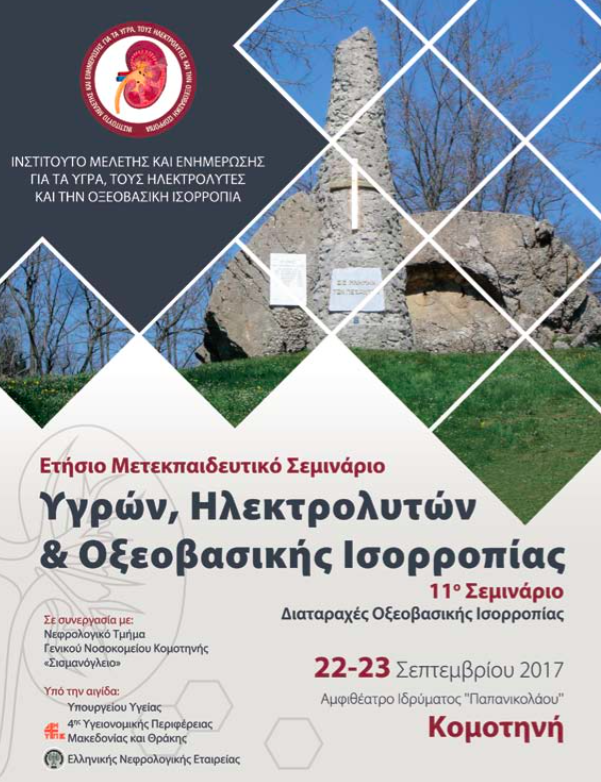 ΠΟΙΑ ΕΙΝΑΙ Η ΛΕΙΤΟΥΡΓΙΑ ΤΩΝ 
ΡΥΘΜΙΣΤΙΚΩΝ ΔΙΑΛΥΜΑΤΩΝ 
ΣΤΟΝ ΟΡΓΑΝΙΣΜΟ 
ΚΑΙ ΠΟΙΑ Η ΣΥΜΒΟΛΗ ΤΟΥΣ 
ΣΤΗ ΡΥΘΜΙΣΗ ΤΗΣ 
ΟΞΕΟΒΑΣΙΚΗΣ ΙΣΟΡΡΟΠΙΑΣ;



Ελένη Α. Φράγκου 
Νεφρολόγος
ΧΩΡΙΣ ΣΥΓΚΡΟΥΣΗ ΣΥΜΦΕΡΟΝΤΩΝ

ΜΕ ΤΟΥΣ ΧΟΡΗΓΟΥΣ
ΠΕΡΙΕΧΟΜΕΝΑ
ΕΙΣΑΓΩΓΗ
ΡΥΘΜΙΣΤΙΚΑ ΔΙΑΛΥΜΑΤΑ ΣΤΟΝ ΟΡΓΑΝΙΣΜΟ
    Ρυθμιστικό σύστημα HCO3-/CO2 
    Ρυθμιστικό σύστημα H2PO4-/HPO42- 
    Ρυθμιστικό σύστημα πρωτεϊνών 
    Ρυθμιστικό σύστημα ερυθρών αιμοσφαιρίων 
    Ρυθμιστικό σύστημα οστών
ΡΥΘΜΙΣΤΙΚΑ ΔΙΑΛΥΜΑΤΑ ΣΤΙΣ ΟΞΕΟΒΑΣΙΚΕΣ ΔΙΑΤΑΡΑΧΕΣ (ΟΒΔ)
    Απάντηση σε αναπνευστικές ΟΒΔ
    Απάντηση σε μεταβολικές ΟΒΔ
ΣΥΜΠΕΡΑΣΜΑΤΑ
ΠΕΡΙΕΧΟΜΕΝΑ
ΕΙΣΑΓΩΓΗ
ΡΥΘΜΙΣΤΙΚΑ ΔΙΑΛΥΜΑΤΑ ΣΤΟΝ ΟΡΓΑΝΙΣΜΟ
    Ρυθμιστικό σύστημα HCO3-/CO2 
    Ρυθμιστικό σύστημα H2PO4-/HPO42- 
    Ρυθμιστικό σύστημα πρωτεϊνών 
    Ρυθμιστικό σύστημα ερυθρών αιμοσφαιρίων 
    Ρυθμιστικό σύστημα οστών
ΡΥΘΜΙΣΤΙΚΑ ΔΙΑΛΥΜΑΤΑ ΣΤΙΣ ΟΞΕΟΒΑΣΙΚΕΣ ΔΙΑΤΑΡΑΧΕΣ (ΟΒΔ)
    Απάντηση σε αναπνευστικές ΟΒΔ
    Απάντηση σε μεταβολικές ΟΒΔ
ΣΥΜΠΕΡΑΣΜΑΤΑ
ΣΤΟΝ ΟΡΓΑΝΙΣΜΟ, Η [Η+] ΠΑΡΑΜΕΝΕΙ ΣΤΑΘΕΡΗ (40 nmol/l)
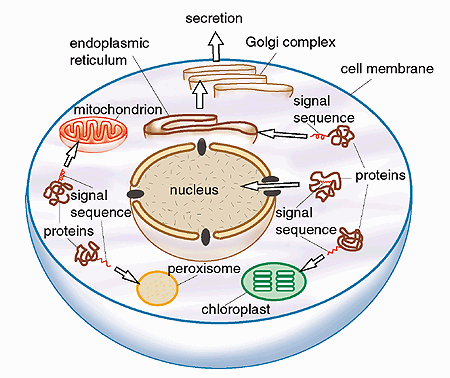 Κάθε Δ[Η+]

πρόσληψη ή αποβολή Η+ 
από πρωτεΐνες

τροποποίηση πρωτεϊνών
(φορτίο, δομή, λειτουργία)

διαταραχή 
κυτταρικής λειτουργίας
https://www.nobelprize.org/nobel_prizes/medicine/laureates/1999/press.html
ΟΞΕΟΒΑΣΙΚΗ ΙΣΟΡΡΟΠΙΑ
είναι το σύνολο των μηχανισμών που διατηρούν την [H+] σε σταθερά επίπεδα
για διατήρηση της φυσιολογικής κυτταρικής λειτουργίας
Χημική εξισορρόπηση με ρυθμιστικά διαλύματα
         
Ρύθμιση PCΟ2 με κυψελιδικό αερισμό

Ρύθμιση [HCO3-] με νεφρική αποβολή Η+
ΟΞΕΟΒΑΣΙΚΗ ΙΣΟΡΡΟΠΙΑ
είναι το σύνολο των μηχανισμών που διατηρούν την [H+] σε σταθερά επίπεδα
για διατήρηση της φυσιολογικής κυτταρικής λειτουργίας
Χημική εξισορρόπηση με ρυθμιστικά διαλύματα
         
Ρύθμιση PCΟ2 με κυψελιδικό αερισμό

Ρύθμιση [HCO3-] με νεφρική αποβολή Η+
ΟΞΕΑ ΚΑΙ ΒΑΣΕΙΣ
ΟΡΙΣΜΟΣ KATA BRONSTED - LAWRY
ΗΑ    Η+ + Α-

 H2CO3     H+ + HCO3-
                                                           HCl          H+ + Cl-
                                                           NH4+        H+ + NH3
                                                           H2PO4-    H+ + HPO42-
                                                             (Οξύ)                (Βάση)

(ιδιότητα ανεξάρτητη του φορτίου του μορίου)
ΟΞΕΑ ΚΑΙ ΒΑΣΕΙΣ
ΝΟΜΟΣ ΧΗΜΙΚΗΣ ΙΣΟΡΡΟΠΙΑΣ  Ή ΔΡΑΣΗΣ ΜΑΖΩΝ

Η ταχύτητα μίας αντίδρασης είναι ανάλογη του γινομένου των αντιδρώντων
ΗΑ   Η+ + Α-

με την Ka = [H+]x[A-] / [HA]
να καθορίζει τον ιοντισμό ή διάσταση του κάθε μορίου.

Όταν pH = pka
το μόριο είναι κατά 50% ιοντισμένο.
ΟΞΕΑ ΚΑΙ ΒΑΣΕΙΣ
ΝΟΜΟΣ ΧΗΜΙΚΗΣ ΙΣΟΡΡΟΠΙΑΣ  Ή ΔΡΑΣΗΣ ΜΑΖΩΝ
ΗΑ   Η+ + Α-
Ka = [H+]x[A-] / [HA]

Ισχυρά οξέα: Πλήρως ιοντισμένα σε φυσιολογικό pH και έχουν υψηλή pKa
                                                                  HCl    H+   + Cl-
                                                              H2SO4    2H+ + SO42-

Ασθενή οξέα: Μερικώς ιοντισμένα σε φυσιολογικό pH και έχουν χαμηλή pKa
                                                                ΝΗ4+    ΝΗ3      + Η+
                                                              H2CO3    HCO3-  + Η+
                                                             H2PO4-     HPO42- + H+
ΗΜΕΡΗΣΙΑ ΠΑΡΑΓΩΓΗ ΟΞΕΩΝ ΣΤΟΝ ΟΡΓΑΝΙΣΜΟ
Διαφορετικός ρυθμός παραγωγής, διαφορετική οδός αποβολής
ΡΥΘΜΙΣΤΙΚΑ ΔΙΑΛΥΜΑΤΑ - ΟΡΙΣΜΟΣ
ο πρώτος και άμεσος μηχανισμός άμυνας έναντι στις αλλαγές του συστημικού pH

διαλύματα που αντιστέκονται στις αλλαγές του pH σε προσθήκη οξέος ή βάσης

ασθενή οξέα ή βάσεις με τα συζυγή τους άλατα
που προσλαμβάνουν ή απελευθερώνουν H+  μειώνοντας τις αλλαγές της [H+]

Απουσία ρυθμιστικών διαλυμάτων, η καθημερινή προσθήκη οξέος στον οργανισμό,
θα οδηγούσε σε αύξηση της [H+] και σε θάνατο
ΠΕΡΙΕΧΟΜΕΝΑ
ΕΙΣΑΓΩΓΗ
ΡΥΘΜΙΣΤΙΚΑ ΔΙΑΛΥΜΑΤΑ ΣΤΟΝ ΟΡΓΑΝΙΣΜΟ
    Ρυθμιστικό σύστημα HCO3-/CO2 
    Ρυθμιστικό σύστημα H2PO4-/HPO42- 
    Ρυθμιστικό σύστημα πρωτεϊνών 
    Ρυθμιστικό σύστημα ερυθρών αιμοσφαιρίων 
    Ρυθμιστικό σύστημα οστών
ΡΥΘΜΙΣΤΙΚΑ ΔΙΑΛΥΜΑΤΑ ΣΤΙΣ ΟΞΕΟΒΑΣΙΚΕΣ ΔΙΑΤΑΡΑΧΕΣ (ΟΒΔ)
    Απάντηση σε αναπνευστικές ΟΒΔ
    Απάντηση σε μεταβολικές ΟΒΔ
ΣΥΜΠΕΡΑΣΜΑΤΑ
ΡΥΘΜΙΣΤΙΚΑ ΔΙΑΛΥΜΑΤΑ ΣΤΟΝ ΟΡΓΑΝΙΣΜΟ
«ΚΛΕΙΣΤΟ ΣΥΣΤΗΜΑ»
ΗΑ   Η+ + Α-   και   ΗΑ + A- = constant
ΗΑ   Η+ + Α-
ΗΑ   Η+ + Α-
ΡΥΘΜΙΣΤΙΚΑ ΔΙΑΛΥΜΑΤΑ ΣΤΟΝ ΟΡΓΑΝΙΣΜΟ
«ΚΛΕΙΣΤΟ ΣΥΣΤΗΜΑ»
ΗΑ   Η+ + Α-   και   ΗΑ + A- = constant
HCl
ΗΑ   Η+ + Α-
ΗΑ        Η+ + Α-
pH            1
ΡΥΘΜΙΣΤΙΚΑ ΔΙΑΛΥΜΑΤΑ ΣΤΟΝ ΟΡΓΑΝΙΣΜΟ
«ΚΛΕΙΣΤΟ ΣΥΣΤΗΜΑ»
ΗΑ   Η+ + Α-   και   ΗΑ + A- = constant
HCl
NaOH
ΗΑ        Η+ + Α-
ΗΑ        Η+ + Α-
pH            14
pH            1
ΡΥΘΜΙΣΤΙΚΑ ΔΙΑΛΥΜΑΤΑ ΣΤΟΝ ΟΡΓΑΝΙΣΜΟ
«ΚΛΕΙΣΤΟ ΣΥΣΤΗΜΑ»
ΗΑ   Η+ + Α-   και   ΗΑ + A- = constant
Εάν ΗΑ = ρυθμιστικό διάλυμα
pKa
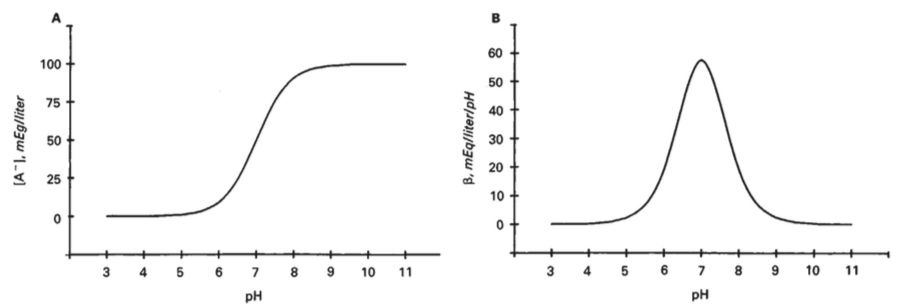 Max β
Βέλτιστη β
β
Ρυθμιστική ισχύς (β): 
ικανότητα του διαλύματος να διατηρεί το pH σταθερό σε προσθήκη Η+ ή ΟΗ-
Kidney Int 1989;36:747
ΡΥΘΜΙΣΤΙΚΑ ΔΙΑΛΥΜΑΤΑ ΣΤΟΝ ΟΡΓΑΝΙΣΜΟ
«ANOIKTO ΣΥΣΤΗΜΑ»
CO2  CO2 + H2O  H2CO3  HCO3- + H+
                                          soluble HA = constant, HA = variable, A- o   H+ ή ΟΗ-
CO2
CO2
H2CO3        H+ + HCO3-
ΡΥΘΜΙΣΤΙΚΑ ΔΙΑΛΥΜΑΤΑ ΣΤΟΝ ΟΡΓΑΝΙΣΜΟ
«ANOIKTO ΣΥΣΤΗΜΑ»
CO2  CO2 + H2O  H2CO3  HCO3- + H+
                                          soluble HA = constant, HA = variable, A- o   H+ ή ΟΗ-
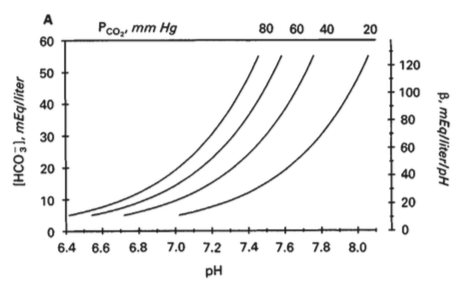 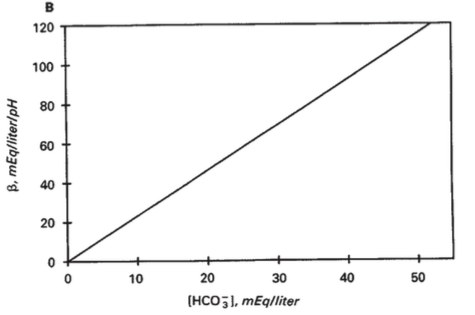 Ρυθμιστική ισχύς (β): 
είναι ανάλογη της βάσης που παράγεται
Kidney Int 1989;36:747
ΡΥΘΜΙΣΤΙΚΑ ΔΙΑΛΥΜΑΤΑ ΣΤΟΝ ΟΡΓΑΝΙΣΜΟ
ΕΞΩΚΥΤΤΑΡΙΑ 

CO2  CO2 + H2O  H2CO3  HCO3- + H+
ΕΝΔΟΚΥΤΤΑΡΙΑ

Α. ΦΥΣΙΚΟΧΗΜΙΚΗ ΡΥΘΜΙΣΗ
H2PO4-     HPO42- + H+
HPr   Pr - + H+

B. ΜΕΤΑΒΟΛΙΚΗ ΡΥΘΜΙΣΗ
Ένζυμα

Γ. ΡΥΘΜΙΣΗ ΟΡΓΑΝΙΛΙΩΝ
ΡΥΘΜΙΣΤΙΚΑ ΔΙΑΛΥΜΑΤΑ ΣΤΟΝ ΟΡΓΑΝΙΣΜΟ
ΙΣΟΫΔΡΙΚΗ ΑΡΧΗ 


                                                0,03xPCO2                  [H2PO4-]                   [A-]                     [H+]   =     Ka1                       =   Ka2                       =   Ka3  
                                                  [HCO3-]                    [HPO42-]                   [HA]
Τα ρυθμιστικά διαλύματα βρίσκονται σε ισορροπία μεταξύ τους
ΡΥΘΜΙΣΤΙΚΑ ΔΙΑΛΥΜΑΤΑ ΣΤΟΝ ΟΡΓΑΝΙΣΜΟ
ΡΥΘΜΙΣΤΙΚΟ ΣΥΣΤΗΜΑ HCO3-/CO2  
      Ενδοκυττάριο και εξωκυττάριο, σε «ανοικτό» σύστημα

                                      CO2    CO2 + H2O    H2CO3    H+ + HCO3-
                                   αέριο      διαλυτό                     pKa = 6,1

όπου pka = [H+][HCO3-] / [H2CO3] με ΔpH >1
ΡΥΘΜΙΣΤΙΚΑ ΔΙΑΛΥΜΑΤΑ ΣΤΟΝ ΟΡΓΑΝΙΣΜΟ
ΡΥΘΜΙΣΤΙΚΟ ΣΥΣΤΗΜΑ HCO3-/CO2  
      Ενδοκυττάριο και εξωκυττάριο, σε «ανοικτό» σύστημα

                                      CO2    CO2 + H2O    H2CO3    H+ + HCO3-
                                   αέριο      διαλυτό                     pKa = 6,1

όπου pKa = [H+][HCO3-] / [H2CO3] με ΔpH >1

     Αποτελεσματικό ρυθμιστικό σύστημα 
εξαιτίας της ρύθμισης της PCO2 με την αναπνοή 
και των εφεδρειών του πλάσματος σε HCO3-  (νεφροί)
ΡΥΘΜΙΣΤΙΚΑ ΔΙΑΛΥΜΑΤΑ ΣΤΟΝ ΟΡΓΑΝΙΣΜΟ
ΡΥΘΜΙΣΤΙΚΟ ΣΥΣΤΗΜΑ HCO3-/CO2
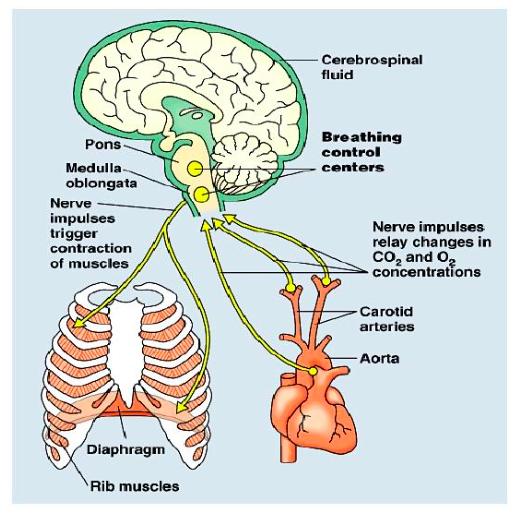 pH

Περιφερικοί χημειοϋποδοχείς
(καρωτιδικό σώμα)

Αναπνευστικό Κέντρο

Εύρος και συχνότητα αναπνοής

PCO2

pH
ΡΥΘΜΙΣΤΙΚΑ ΔΙΑΛΥΜΑΤΑ ΣΤΟΝ ΟΡΓΑΝΙΣΜΟ
ΡΥΘΜΙΣΤΙΚΟ ΣΥΣΤΗΜΑ HCO3-/CO2
ΕΓΓΥΣ ΣΩΛΗΝΑΡΙΑΚΟ ΚΥΤΤΑΡΟ
ΠΑΡΑΚΕΙΜΕΝΟ ΣΩΛΗΝΑΡΙΑΚΟ ΚΥΤΤΑΡΟ
3Na+
Na+
Cl-
H+
 ATPase
ATPase
2K+
H+
H+
HCO3-
H+ + HCO3-
H2O
H2O
Na+
CA
CO2 + OH-
3HCO3-
CO2 + OH-
CA
H2CO3
ΡΥΘΜΙΣΤΙΚΑ ΔΙΑΛΥΜΑΤΑ ΣΤΟΝ ΟΡΓΑΝΙΣΜΟ
2.   ΡΥΘΜΙΣΤΙΚΟ ΣΥΣΤΗΜΑ H2PO4-/HPO42-
ΡΥΘΜΙΣΤΙΚΑ ΔΙΑΛΥΜΑΤΑ ΣΤΟΝ ΟΡΓΑΝΙΣΜΟ
2.   ΡΥΘΜΙΣΤΙΚΟ ΣΥΣΤΗΜΑ H2PO4-/HPO42- 
Ενδοκυττάριο και εξωκυττάριο, σε «κλειστό» σύστημα
H2PO4-     HPO42- + H+  με pKa = 6,8
1000 ml
H2PO4-   Η+ + HPO42-
H2PO4-   Η+ + HPO42-
10 mmol          10 mmol
pΗ = 6,8
ΡΥΘΜΙΣΤΙΚΑ ΔΙΑΛΥΜΑΤΑ ΣΤΟΝ ΟΡΓΑΝΙΣΜΟ
2.   ΡΥΘΜΙΣΤΙΚΟ ΣΥΣΤΗΜΑ H2PO4-/HPO42- 
Ενδοκυττάριο και εξωκυττάριο, σε «κλειστό» σύστημα
H2PO4-     HPO42- + H+  με pKa = 6,8
2 mmol HCl
1000 ml
1000 ml
H2PO4-        Η+ + HPO42-
H2PO4-   Η+ + HPO42-
10 mmol          10 mmol
12 mmol            8 mmol
pΗ = 6,62 αντί 2,7
pΗ = 6,8
ΡΥΘΜΙΣΤΙΚΑ ΔΙΑΛΥΜΑΤΑ ΣΤΟΝ ΟΡΓΑΝΙΣΜΟ
2.   ΡΥΘΜΙΣΤΙΚΟ ΣΥΣΤΗΜΑ H2PO4-/HPO42-
Ενδοκυττάριο και εξωκυττάριο, σε «κλειστό» σύστημα
ΕΓΓΥΣ ΣΩΛΗΝΑΡΙΑΚΟ ΚΥΤΤΑΡΟ
ΠΑΡΑΚΕΙΜΕΝΟ ΣΩΛΗΝΑΡΙΑΚΟ ΚΥΤΤΑΡΟ
3Na+
Na+
Cl-
H+
 ATPase
ATPase
HPO42-
             +
            Η+
2K+
H+
H+
HCO3-
H2O
H2O
Na+
CA
H2PO4-
CO2 + OH-
3HCO3-
CO2 + OH-
CA
ΡΥΘΜΙΣΤΙΚΑ ΔΙΑΛΥΜΑΤΑ ΣΤΟΝ ΟΡΓΑΝΙΣΜΟ
3.   ΡΥΘΜΙΣΤΙΚΟ ΣΥΣΤΗΜΑ ΠΡΩΤΕΪΝΩΝ
Ενδοκυττάριες και εξωκυττάριες πρωτεΐνες
HPr  H+ + Pr -
όπου pKa = pKa των αμινοξέων της πρωτεΐνης

Πλεονεκτήματα:
αυξημένη συγκέντρωση
pKa πρωτεϊνών  = pH οργανισμού
περιέχουν -COOΗ (καρβοξυλικές ομάδες) που δρουν ως δότες Η+
περιέχουν -ΝΗ2 (αμινομάδες) που δρουν ως δέκτες H+
ΡΥΘΜΙΣΤΙΚΑ ΔΙΑΛΥΜΑΤΑ ΣΤΟΝ ΟΡΓΑΝΙΣΜΟ
3.   ΡΥΘΜΙΣΤΙΚΟ ΣΥΣΤΗΜΑ ΠΡΩΤΕΪΝΩΝ
Ενδοκυττάριες και εξωκυττάριες πρωτεΐνες
HPr  H+ + Pr -
όπου pKa = pKa των αμινοξέων της πρωτεΐνης

Σε προσθήκη βάσης:
Pr-COOH + H2O  Pr-COO- + H+ + H2O 

Σε προσθήκη οξέος:
Pr-NH2 + H2O  Pr-NH3+ + OH-
ΡΥΘΜΙΣΤΙΚΑ ΔΙΑΛΥΜΑΤΑ ΣΤΟΝ ΟΡΓΑΝΙΣΜΟ
3.   ΡΥΘΜΙΣΤΙΚΟ ΣΥΣΤΗΜΑ ΠΡΩΤΕΪΝΩΝ
Ενδοκυττάριες και εξωκυττάριες πρωτεΐνες
HPr  H+ + Pr -
όπου pKa = pKa των αμινοξέων της πρωτεΐνης

Μεγαλύτερη ικανότητα ιοντισμού:
His-NH2+  His-NH + H+

                                                           
                                                             Δακτύλιος ιμιδαζόλης με pka = 6
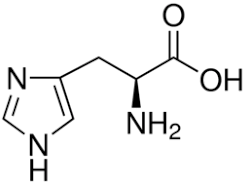 ΡΥΘΜΙΣΤΙΚΑ ΔΙΑΛΥΜΑΤΑ ΣΤΟΝ ΟΡΓΑΝΙΣΜΟ
4.   ΡΥΘΜΙΣΤΙΚΟ ΣΥΣΤΗΜΑ ΕΡΥΘΡΩΝ ΑΙΜΟΣΦΑΙΡΙΩΝ
HCO3-/CO2
H2PO4-/HPO42- 
Ενδοκυττάριες πρωτεΐνες
Αιμοσφαιρίνη: 
       κατάλοιπα ιστιδίνης
       δραστική σε pH 5,7-7,7
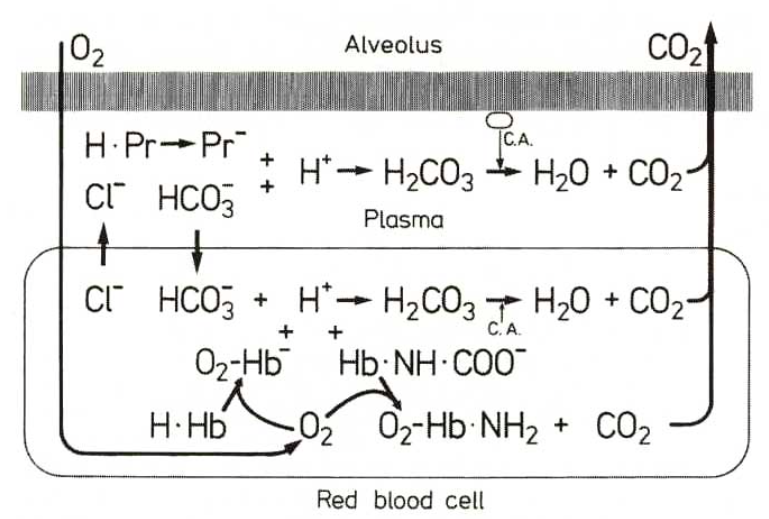 ΡΥΘΜΙΣΤΙΚΑ ΔΙΑΛΥΜΑΤΑ ΣΤΟΝ ΟΡΓΑΝΙΣΜΟ
4.   ΡΥΘΜΙΣΤΙΚΟ ΣΥΣΤΗΜΑ ΕΡΥΘΡΩΝ ΑΙΜΟΣΦΑΙΡΙΩΝ
ΣΤΟΥΣ ΙΣΤΟΥΣ:
O2-Hb.NH2+  Hb-NH-COO- + H+ + Ο2
  (OxyHb)           (DeoxyHb)

CO2 + H2O     H2CO3    H+ + HCO3-

Hb-NH-COO- + H+  Hb-NH2 + CO2 
  (DeoxyHb)                  (HHb)

Σταθερό pH
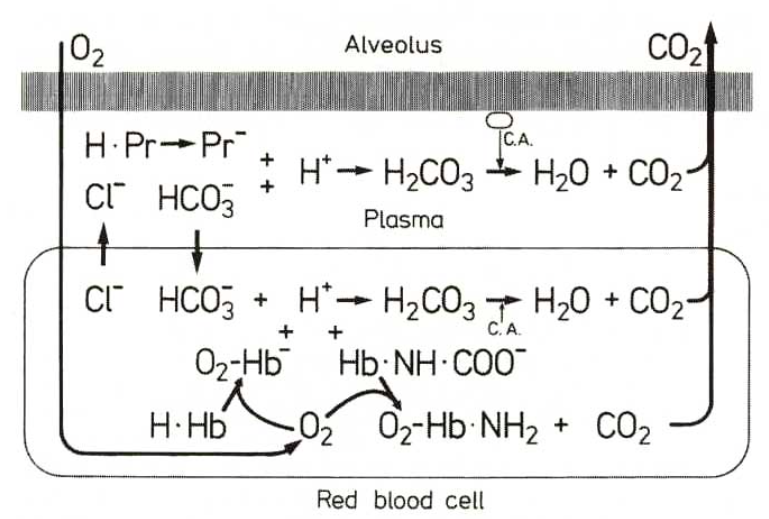 ΡΥΘΜΙΣΤΙΚΑ ΔΙΑΛΥΜΑΤΑ ΣΤΟΝ ΟΡΓΑΝΙΣΜΟ
5.   ΡΥΘΜΙΣΤΙΚΟ ΣΥΣΤΗΜΑ ΟΣΤΩΝ
ΟΣΤΙΚΑ ΚΥΤΤΑΡΑ
ΘΕΜΕΛΙΑ ΟΥΣΙΑ
Οργανική: 
       κολλαγόνο, πρωτεΐνες
Ανόργανη: 
       κρύσταλλοι υδροξυαπατίτη
       [Ca10(PO4)6(OH)2]
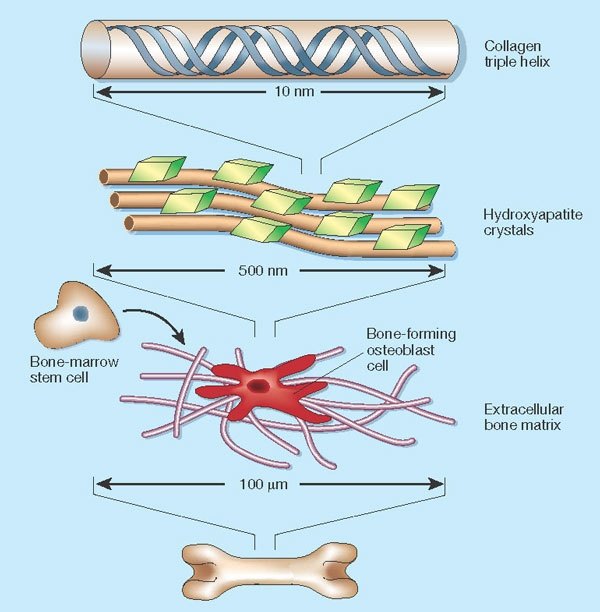 ΡΥΘΜΙΣΤΙΚΑ ΔΙΑΛΥΜΑΤΑ ΣΤΟΝ ΟΡΓΑΝΙΣΜΟ
5.   ΡΥΘΜΙΣΤΙΚΟ ΣΥΣΤΗΜΑ ΟΣΤΩΝ
ΚΡΥΣΤΑΛΛΟΙ ΥΔΡΟΞΥΑΠΑΤΙΤΗ
[Ca10(PO4)6(OH)2]

2/3 όγκου οστού
Μεγάλη επιφάνεια
Οστά: σημαντικότερη δεξαμενή CO2

Ανθρακικά άλατα (CO3-)
Κέλυφος ενυδάτωσης (υδατικό HCO3-)
Αντικατάσταση CO3-  με HPO42-  ή OH-
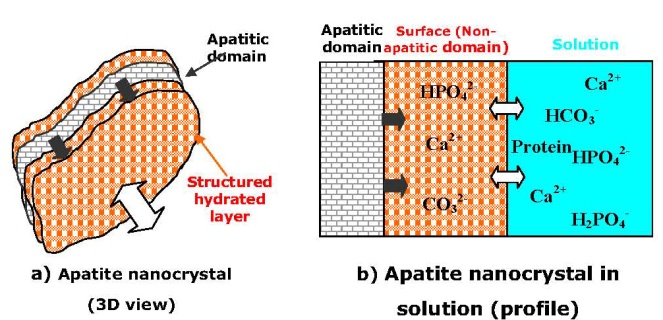 ΡΥΘΜΙΣΤΙΚΑ ΔΙΑΛΥΜΑΤΑ ΣΤΟΝ ΟΡΓΑΝΙΣΜΟ
5.   ΡΥΘΜΙΣΤΙΚΟ ΣΥΣΤΗΜΑ ΟΣΤΩΝ
ΣΕ ΠΡΟΣΘΗΚΗ ΟΞΕΟΣ
Φυσικοχημική αποδόμηση
       (ανταλλαγή ιόντων Na+ και K+)
Διάλυση οστικών κρυστάλλων
       (απελευθέρωση NaHCO3, KHCO3, 
       CaCO3 και CaHPO4)
Μείωση οστεοβλαστικής δραστηριότητας
Αύξηση οστεοκλαστικής δραστηριότητας
PTH

ΣΕ ΠΡΟΣΘΗΚΗ ΒΑΣΗΣ
Εναπόθεση CO3-  στα οστά
HPr               H+ + Pr -
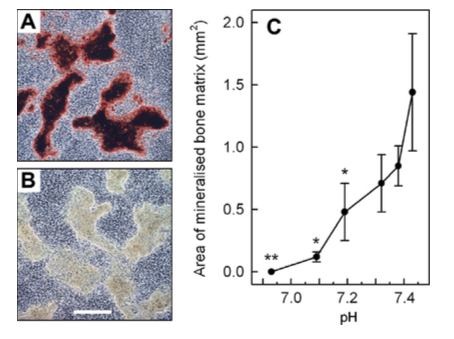 Οστεοβλάστες: Αναστολή mineralization σε οξέωση
Arch Biochem Biophys 2010; 503: 103
ΠΕΡΙΕΧΟΜΕΝΑ
ΕΙΣΑΓΩΓΗ
ΡΥΘΜΙΣΤΙΚΑ ΔΙΑΛΥΜΑΤΑ ΣΤΟΝ ΟΡΓΑΝΙΣΜΟ
    Ρυθμιστικό σύστημα HCO3-/CO2 
    Ρυθμιστικό σύστημα H2PO4-/HPO42- 
    Ρυθμιστικό σύστημα πρωτεϊνών 
    Ρυθμιστικό σύστημα ερυθρών αιμοσφαιρίων 
    Ρυθμιστικό σύστημα οστών
ΡΥΘΜΙΣΤΙΚΑ ΔΙΑΛΥΜΑΤΑ ΣΤΙΣ ΟΞΕΟΒΑΣΙΚΕΣ ΔΙΑΤΑΡΑΧΕΣ (ΟΒΔ)
    Απάντηση σε αναπνευστικές ΟΒΔ
    Απάντηση σε μεταβολικές ΟΒΔ
ΣΥΜΠΕΡΑΣΜΑΤΑ
ΡΥΘΜΙΣΤΙΚΑ ΔΙΑΛΥΜΑΤΑ ΣΤΙΣ ΟΒΔ
1.   ΑΠΑΝΤΗΣΗ ΡΥΘΜΙΣΤΙΚΩΝ ΣΥΣΤΗΜΑΤΩΝ ΣΕ ΑΝΑΠΝΕΥΣΤΙΚΕΣ ΟΒΔ
ΟΛΙΚΗ ΡΥΘΜΙΣΤΙΚΗ ΔΥΝΑΜΗ
60% ΕΝΔΟΚΥΤΤΑΡΙΑ
40% ΕΞΩΚΥΤΤΑΡΙΑ
ΡΥΘΜΙΣΤΙΚΑ ΔΙΑΛΥΜΑΤΑ ΣΤΙΣ ΟΒΔ
1.   ΑΠΑΝΤΗΣΗ ΡΥΘΜΙΣΤΙΚΩΝ ΣΥΣΤΗΜΑΤΩΝ ΣΕ ΑΝΑΠΝΕΥΣΤΙΚΕΣ ΟΒΔ
ΟΛΙΚΗ ΡΥΘΜΙΣΤΙΚΗ ΔΥΝΑΜΗ
60% ΕΝΔΟΚΥΤΤΑΡΙΑ
40% ΕΞΩΚΥΤΤΑΡΙΑ
ΑΝΑΠΝΕΥΣΤΙΚΟ ΟΞΥ
CO2
CO2
CO2 + H2O     H2CO3    H+ + HCO3-

H2CO3 + HCO3-  HCO3- + H2CO3
ΡΥΘΜΙΣΤΙΚΑ ΔΙΑΛΥΜΑΤΑ ΣΤΙΣ ΟΒΔ
1.   ΑΠΑΝΤΗΣΗ ΡΥΘΜΙΣΤΙΚΩΝ ΣΥΣΤΗΜΑΤΩΝ ΣΕ ΑΝΑΠΝΕΥΣΤΙΚΕΣ ΟΒΔ
ΟΛΙΚΗ ΡΥΘΜΙΣΤΙΚΗ ΔΥΝΑΜΗ
60% ΕΝΔΟΚΥΤΤΑΡΙΑ
40% ΕΞΩΚΥΤΤΑΡΙΑ
ΑΝΑΠΝΕΥΣΤΙΚΟ ΟΞΥ
ΕΝΔΟΚΥΤΤΑΡΙΑ ΡΥΘΜΙΣΗ (97-99%)
CO2
CO2
Α. ΦΥΣΙΚΟΧΗΜΙΚΗ ΡΥΘΜΙΣΗ
H2PO4-     HPO42- + H+
HPr   Pr - + H+
B. ΜΕΤΑΒΟΛΙΚΗ ΡΥΘΜΙΣΗ
Ένζυμα
Γ. ΡΥΘΜΙΣΗ ΟΡΓΑΝΙΛΙΩΝ
CO2 + H2O     H2CO3    H+ + HCO3-

H2CO3 + HCO3-  HCO3- + H2CO3
ΡΥΘΜΙΣΤΙΚΑ ΔΙΑΛΥΜΑΤΑ ΣΤΙΣ ΟΒΔ
1.   ΑΠΑΝΤΗΣΗ ΡΥΘΜΙΣΤΙΚΩΝ ΣΥΣΤΗΜΑΤΩΝ ΣΕ ΑΝΑΠΝΕΥΣΤΙΚΕΣ ΟΒΔ
ΑΝΑΠΝΕΥΣΤΙΚΕΣ ΟΒΔ
97-99% ΕΝΔΟΚΥΤΤΑΡΙΑ
1-3% ΕΞΩΚΥΤΤΑΡΙΑ
ΑΝΑΠΝΕΥΣΤΙΚΟ ΟΞΥ
ΑΜΕΣΗ ΑΠΑΝΤΗΣΗ
ΕΝΔΟΚΥΤΤΑΡΙΑ ΡΥΘΜΙΣΗ
RBC
ΟΣΤΑ
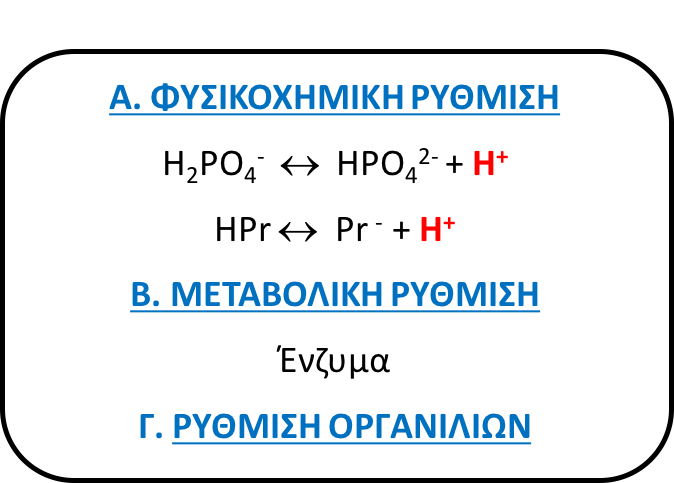 ΡΥΘΜΙΣΤΙΚΑ ΔΙΑΛΥΜΑΤΑ ΣΤΙΣ ΟΒΔ
1.   ΑΠΑΝΤΗΣΗ ΡΥΘΜΙΣΤΙΚΩΝ ΣΥΣΤΗΜΑΤΩΝ ΣΕ ΑΝΑΠΝΕΥΣΤΙΚΕΣ ΟΒΔ
ΑΝΑΠΝΕΥΣΤΙΚΕΣ ΟΒΔ
97-99% ΕΝΔΟΚΥΤΤΑΡΙΑ
1-3% ΕΞΩΚΥΤΤΑΡΙΑ
ΑΝΑΠΝΕΥΣΤΙΚΟ ΟΞΥ
ΑΜΕΣΗ ΑΠΑΝΤΗΣΗ
ΛΕΠΤΑ - ΩΡΕΣ
ΕΝΔΟΚΥΤΤΑΡΙΑ ΡΥΘΜΙΣΗ
ΕΞΩΚΥΤΤΑΡΙΑ ΡΥΘΜΙΣΗ
RBC
ΟΣΤΑ
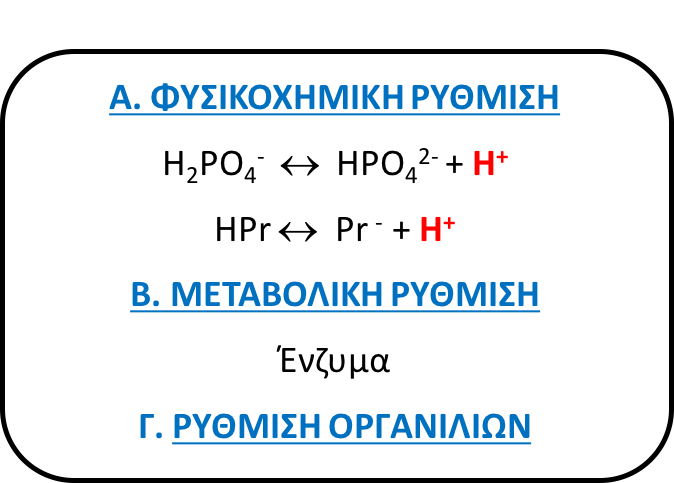 HPr  H+ + Pr -

Na-Lactate + H2CO3 
 Lactic acid + NaHCO3
 aa
ΡΥΘΜΙΣΤΙΚΑ ΔΙΑΛΥΜΑΤΑ ΣΤΙΣ ΟΒΔ
1.   ΑΠΑΝΤΗΣΗ ΡΥΘΜΙΣΤΙΚΩΝ ΣΥΣΤΗΜΑΤΩΝ ΣΕ ΑΝΑΠΝΕΥΣΤΙΚΕΣ ΟΒΔ
ΑΝΑΠΝΕΥΣΤΙΚΕΣ ΟΒΔ
97-99% ΕΝΔΟΚΥΤΤΑΡΙΑ
1-3% ΕΞΩΚΥΤΤΑΡΙΑ
ΑΝΑΠΝΕΥΣΤΙΚΟ ΟΞΥ
ΑΜΕΣΗ ΑΠΑΝΤΗΣΗ
ΛΕΠΤΑ - ΩΡΕΣ
4-5 ΗΜΕΡΕΣ
ΝΕΦΡΙΚΗ ΑΝΤΙΡΡΟΠΗΣΗ
ΕΝΔΟΚΥΤΤΑΡΙΑ ΡΥΘΜΙΣΗ
ΕΞΩΚΥΤΤΑΡΙΑ ΡΥΘΜΙΣΗ
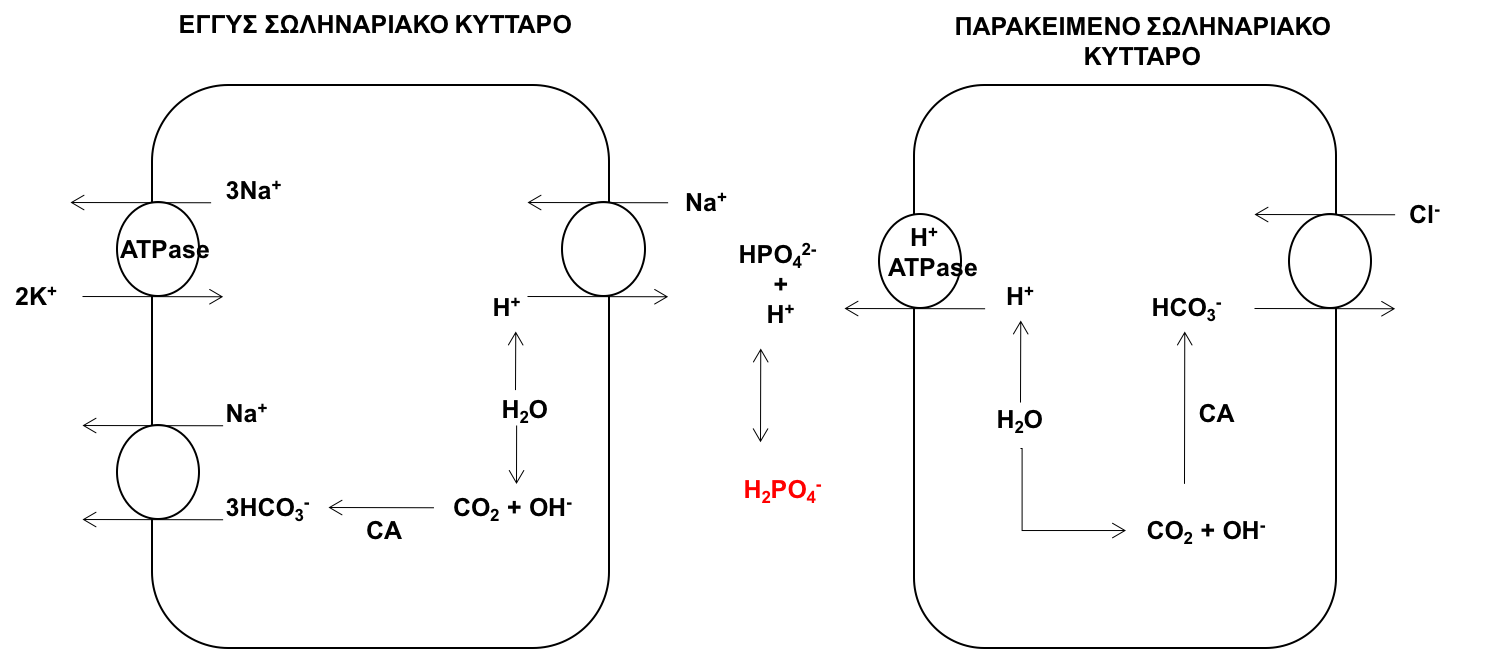 RBC
ΟΣΤΑ
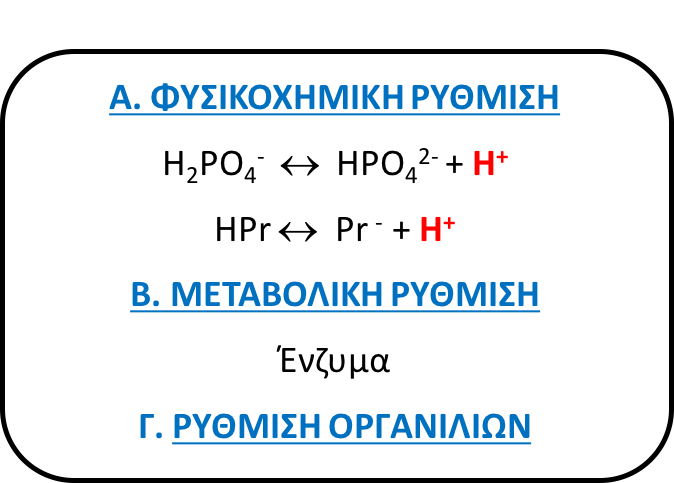 HPr  H+ + Pr -

Na-Lactate + H2CO3 
 Lactic acid + NaHCO3
 aa
ΡΥΘΜΙΣΤΙΚΑ ΔΙΑΛΥΜΑΤΑ ΣΤΙΣ ΟΒΔ
2.   ΑΠΑΝΤΗΣΗ ΡΥΘΜΙΣΤΙΚΩΝ ΣΥΣΤΗΜΑΤΩΝ ΣΕ ΜΕΤΑΒΟΛΙΚΕΣ ΟΒΔ
ΟΛΙΚΗ ΡΥΘΜΙΣΤΙΚΗ ΔΥΝΑΜΗ
60% ΕΝΔΟΚΥΤΤΑΡΙΑ
40% ΕΞΩΚΥΤΤΑΡΙΑ
ΜΕΤΑΒΟΛΙΚΟ ΟΞΥ
CO2 + H2O     H2CO3    H+ + HCO3-
ΡΥΘΜΙΣΤΙΚΑ ΔΙΑΛΥΜΑΤΑ ΣΤΙΣ ΟΒΔ
2.   ΑΠΑΝΤΗΣΗ ΡΥΘΜΙΣΤΙΚΩΝ ΣΥΣΤΗΜΑΤΩΝ ΣΕ ΜΕΤΑΒΟΛΙΚΕΣ ΟΒΔ
ΟΛΙΚΗ ΡΥΘΜΙΣΤΙΚΗ ΔΥΝΑΜΗ
60% ΕΝΔΟΚΥΤΤΑΡΙΑ
40% ΕΞΩΚΥΤΤΑΡΙΑ
ΜΕΤΑΒΟΛΙΚΟ ΟΞΥ
Η+
Na+, K+
CO2 + H2O     H2CO3    H+ + HCO3-
ΡΥΘΜΙΣΤΙΚΑ ΔΙΑΛΥΜΑΤΑ ΣΤΙΣ ΟΒΔ
2.   ΑΠΑΝΤΗΣΗ ΡΥΘΜΙΣΤΙΚΩΝ ΣΥΣΤΗΜΑΤΩΝ ΣΕ ΜΕΤΑΒΟΛΙΚΕΣ ΟΒΔ
ΟΛΙΚΗ ΡΥΘΜΙΣΤΙΚΗ ΔΥΝΑΜΗ
60% ΕΝΔΟΚΥΤΤΑΡΙΑ
40% ΕΞΩΚΥΤΤΑΡΙΑ
ΜΕΤΑΒΟΛΙΚΟ ΟΞΥ
ΕΝΔΟΚΥΤΤΑΡΙΑ ΚΑΙ ΕΞΩΚΥΤΤΑΡΙΑ ΡΥΘΜΙΣΗ
Α. ΦΥΣΙΚΟΧΗΜΙΚΗ ΡΥΘΜΙΣΗ
H2PO4-     HPO42- + H+
HPr   Pr - + H+
B. ΜΕΤΑΒΟΛΙΚΗ ΡΥΘΜΙΣΗ
Ένζυμα
Γ. ΡΥΘΜΙΣΗ ΟΡΓΑΝΙΛΙΩΝ
Η+
Na+, K+
CO2 + H2O     H2CO3    H+ + HCO3-
ΡΥΘΜΙΣΤΙΚΑ ΔΙΑΛΥΜΑΤΑ ΣΤΙΣ ΟΒΔ
2.   ΑΠΑΝΤΗΣΗ ΡΥΘΜΙΣΤΙΚΩΝ ΣΥΣΤΗΜΑΤΩΝ ΣΕ ΜΕΤΑΒΟΛΙΚΕΣ ΟΒΔ
ΦΟΡΤΙΣΗ ΜΕ ΟΞΥ
ΑΜΕΣΗ ΑΠΑΝΤΗΣΗ
ΕΞΩΚΥΤΤΑΡΙΑ ΡΥΘΜΙΣΗ
H2CO3    H+ + HCO3-
CO2
CO2 + H2O

ΡΥΘΜΙΣΤΙΚΑ ΔΙΑΛΥΜΑΤΑ ΣΤΙΣ ΟΒΔ
2.   ΑΠΑΝΤΗΣΗ ΡΥΘΜΙΣΤΙΚΩΝ ΣΥΣΤΗΜΑΤΩΝ ΣΕ ΜΕΤΑΒΟΛΙΚΕΣ ΟΒΔ
ΦΟΡΤΙΣΗ ΜΕ ΟΞΥ
ΑΜΕΣΗ ΑΠΑΝΤΗΣΗ
ΛΕΠΤΑ - ΩΡΕΣ
ΑΝΑΠΝΕΥΣΤΙΚΗ
ΑΝΤΙΡΡΟΠΗΣΗ
ΕΞΩΚΥΤΤΑΡΙΑ ΡΥΘΜΙΣΗ
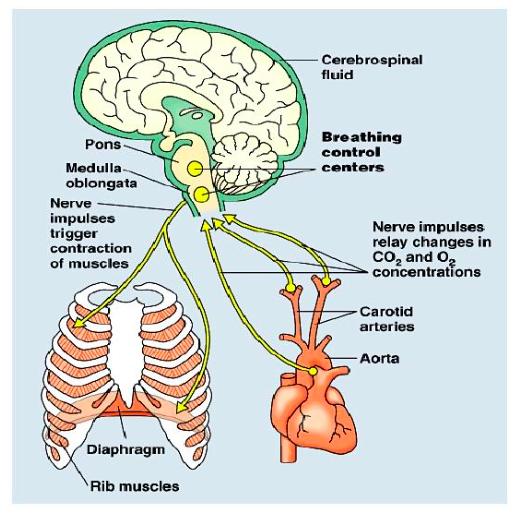 H2CO3    H+ + HCO3-
CO2
CO2 + H2O

ΡΥΘΜΙΣΤΙΚΑ ΔΙΑΛΥΜΑΤΑ ΣΤΙΣ ΟΒΔ
2.   ΑΠΑΝΤΗΣΗ ΡΥΘΜΙΣΤΙΚΩΝ ΣΥΣΤΗΜΑΤΩΝ ΣΕ ΜΕΤΑΒΟΛΙΚΕΣ ΟΒΔ
ΦΟΡΤΙΣΗ ΜΕ ΟΞΥ
ΑΜΕΣΗ ΑΠΑΝΤΗΣΗ
ΛΕΠΤΑ - ΩΡΕΣ
2-4 ΩΡΕΣ
ΑΝΑΠΝΕΥΣΤΙΚΗ
ΑΝΤΙΡΡΟΠΗΣΗ
ΕΝΔΟΚΥΤΤΑΡΙΑ 
ΡΥΘΜΙΣΗ
ΕΞΩΚΥΤΤΑΡΙΑ ΡΥΘΜΙΣΗ
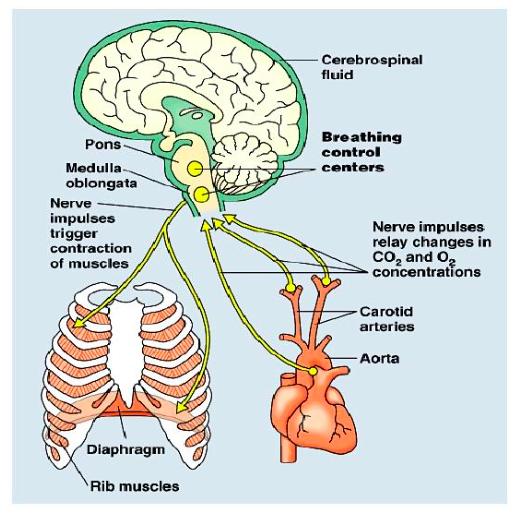 H2CO3    H+ + HCO3-
Η+
Na+, K+
CO2
CO2 + H2O

RBC
ΟΣΤΑ
ΡΥΘΜΙΣΤΙΚΑ ΔΙΑΛΥΜΑΤΑ ΣΤΙΣ ΟΒΔ
2.   ΑΠΑΝΤΗΣΗ ΡΥΘΜΙΣΤΙΚΩΝ ΣΥΣΤΗΜΑΤΩΝ ΣΕ ΜΕΤΑΒΟΛΙΚΕΣ ΟΒΔ
ΦΟΡΤΙΣΗ ΜΕ ΟΞΥ
ΑΜΕΣΗ ΑΠΑΝΤΗΣΗ
ΛΕΠΤΑ - ΩΡΕΣ
2-4 ΩΡΕΣ
ΩΡΕΣ - ΗΜΕΡΕΣ
ΑΝΑΠΝΕΥΣΤΙΚΗ
ΑΝΤΙΡΡΟΠΗΣΗ
ΕΝΔΟΚΥΤΤΑΡΙΑ 
ΡΥΘΜΙΣΗ
ΕΞΩΚΥΤΤΑΡΙΑ ΡΥΘΜΙΣΗ
ΝΕΦΡΙΚΗ 
ΑΝΤΙΡΡΟΠΗΣΗ
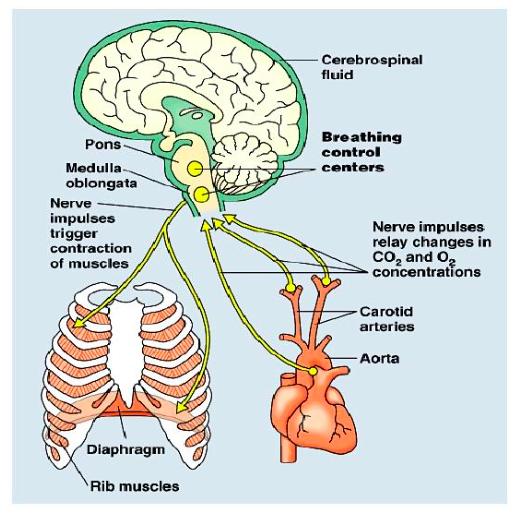 H2CO3    H+ + HCO3-
Η+
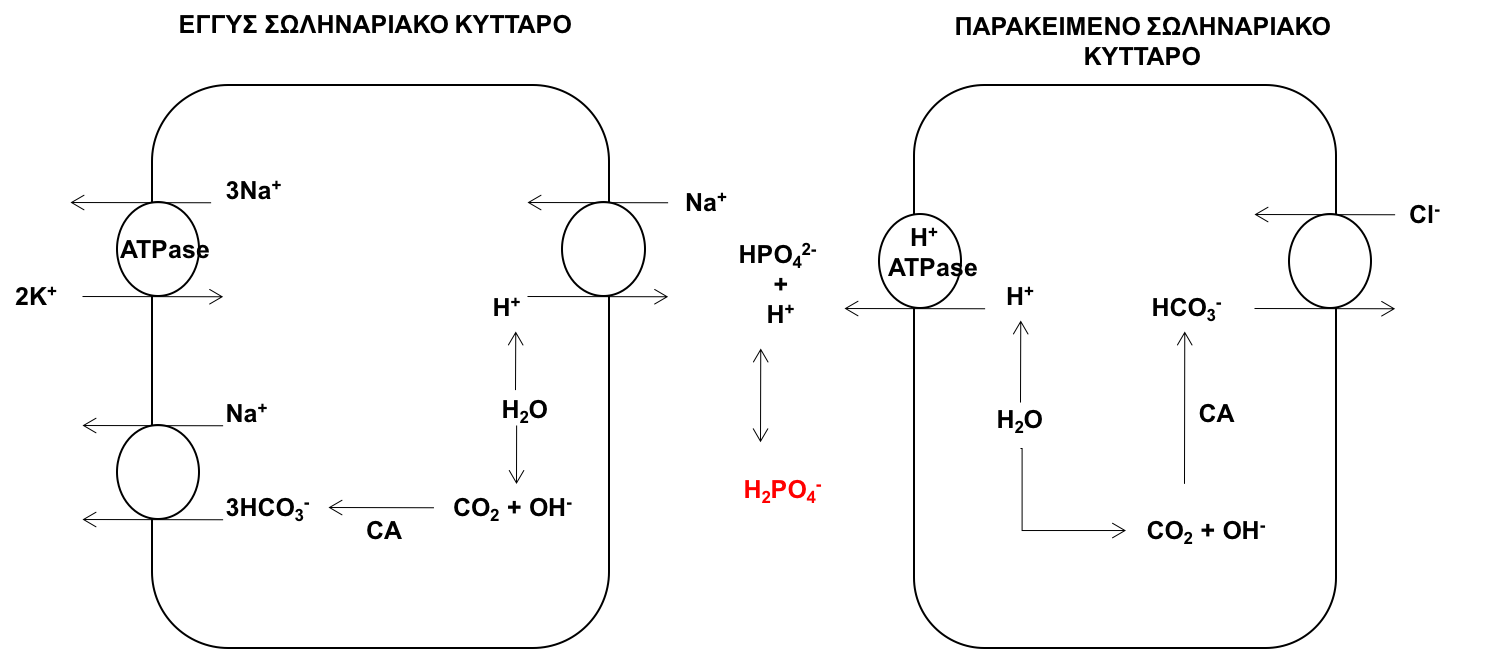 Na+, K+
CO2
CO2 + H2O

RBC
ΟΣΤΑ
ΠΕΡΙΕΧΟΜΕΝΑ
ΕΙΣΑΓΩΓΗ
ΡΥΘΜΙΣΤΙΚΑ ΔΙΑΛΥΜΑΤΑ ΣΤΟΝ ΟΡΓΑΝΙΣΜΟ
    Ρυθμιστικό σύστημα HCO3-/CO2 
    Ρυθμιστικό σύστημα H2PO4-/HPO42- 
    Ρυθμιστικό σύστημα πρωτεϊνών 
    Ρυθμιστικό σύστημα ερυθρών αιμοσφαιρίων 
    Ρυθμιστικό σύστημα οστών
ΡΥΘΜΙΣΤΙΚΑ ΔΙΑΛΥΜΑΤΑ ΣΤΙΣ ΟΞΕΟΒΑΣΙΚΕΣ ΔΙΑΤΑΡΑΧΕΣ (ΟΒΔ)
    Απάντηση σε αναπνευστικές ΟΒΔ
    Απάντηση σε μεταβολικές ΟΒΔ
ΣΥΜΠΕΡΑΣΜΑΤΑ
ΣΥΜΠΕΡΑΣΜΑΤΑ
Ο πρώτος και άμεσος μηχανισμός άμυνας έναντι στις αλλαγές του συστημικού pH είναι τα ρυθμιστικά συστήματα
Τα ρυθμιστικά συστήματα είναι ασθενή οξέα ή βάσεις με τα συζυγή τους άλατα που προσλαμβάνουν ή απελευθερώνουν H+, μειώνοντας τις αλλαγές της συγκέντρωσης των ελεύθερων H+
Κυριότερο εξωκυττάριο ρυθμιστικό διάλυμα είναι το σύστημα HCO3-/CO2
Κυριότερα ενδοκυττάρια ρυθμιστικά διαλύματα είναι των πρωτεϊνών, της αιμοσφαιρίνης και των H2PO4-/HPO42-
Τα ρυθμιστικά διαλύματα απαντούν διαφορετικά στο χρόνο και στο χώρο
ΕΥΧΑΡΙΣΤΩ
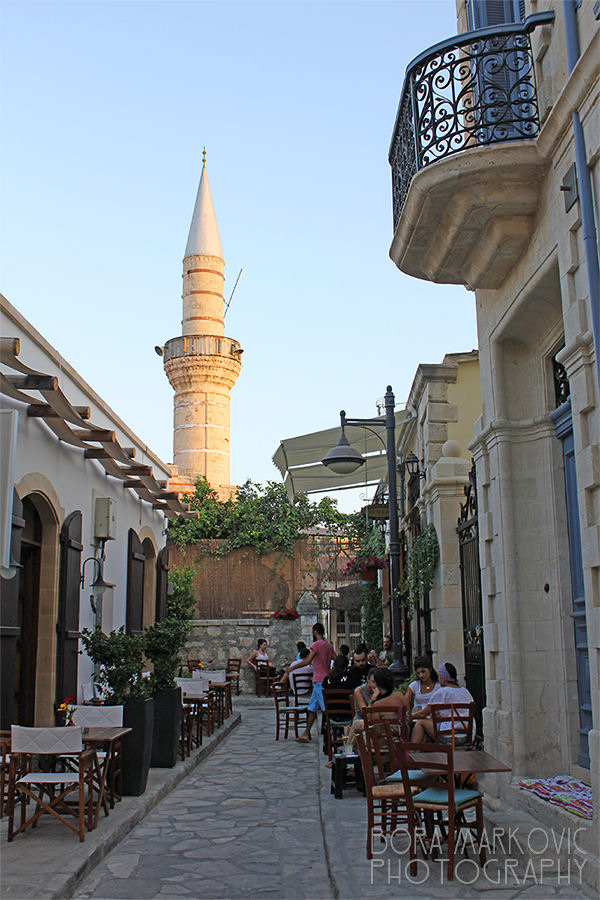 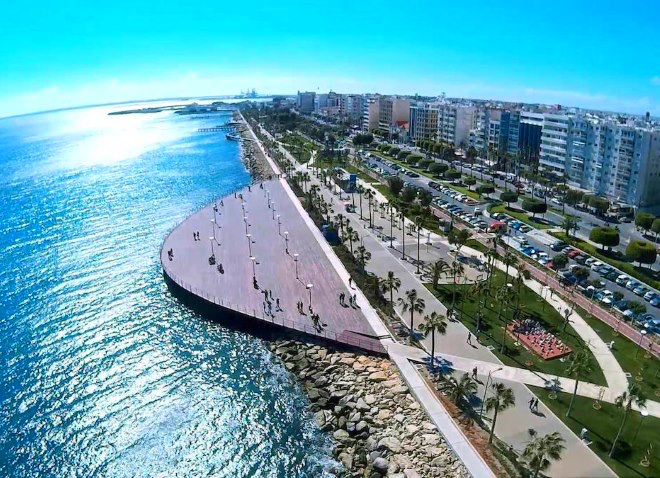